Subiectul 1.  Introducere în psihologie. Obiectul de studiu al psihologiei
Valueva Marina
1. Definirea psihologiei și al obiectului de studiu
Psihologia (etimologia - limba greacă: psyché = suflet,  logos = știință) este știința care studiază comportamentul uman, inclusiv funcțiunile psihice și procesele mentale ca inteligența, memoria, percepția, precum și experiențele interioare și subiective cum sunt sentimentele, speranțele și motivarea, procese fie conștiente, fie inconștiente.
Psihologia este o ştiinţă foarte veche, care în acelaşi timp e şi foarte tânără. Pe de o parte, vârsta ei numără cca 2400 ani, iar pe de altă parte, abia în secolul XIX ea se constituie ca ştiinţă independentă.
Psihologia s-a constituit ca ştiinţă independentă desprinsă de filosofie abia în secolul al XIX-lea, odată cu extinderea metodelor experimentale în studiul fenomenelor psihice (Ernst Weber, Gustav Fechner, Hermann Ebblinghaus, Herman L. Helmholtz, Wilghelm Wundt) şi a devenit naturalistă şi fiziologică. La puţin timp după aceasta, în a. 1885, Behterev V.M. a organizat asemenea laborator experimental în Rusia.
Pentru a deveni ştiinţifică, psihologia s-a dezvoltat iniţial ca o „ştiinţă naturală”, pe modelul biologiei sau fiziologiei, devenind experimentală, apoi şi-a lărgit câmpul de activitate spre cele mai variate aplicaţii, devenind, pe lângă o ştiinţă teoretică, şi o ştiinţă aplicată, chiar o psihotehnică. 
Psihologia este disciplina care vizează componentele teoretice, legile și explicațiile referitoare la viața și activitatea psihică exprimate în comportament.  In centrul preocuparilor sale stă omul, ca ființa bio-psiho-socio-culturală care se naște ca persoană și devine personalitate.
EVOLUŢIA PSIHOLOGIEI
Psihologia a evoluat din două ramuri ale ştiinţei: filosofia şi biologia. Discuţiile asupra legăturii dintre acestea au existat încă din Grecia antică: Aristotel şi Socrate. 
Ca ştiinţă separată psihologia
a luat naştere în Germania, 
la Leipzig, când Wilhelm Wundt
(1879) a fondat primul
laborator de psihologie.
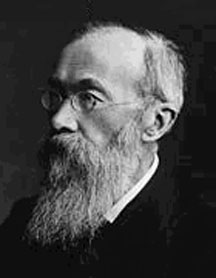 In urma evoluției psihologiei ca știință s-a renunțat la studierea izolată a psihicului uman, fragmentat pe “funții” sau “stări de conștiință”, trecându-se la studierea omului ca subiect, considerat ca ființă conștientă, activă, creatoare, surprins în raporturile sale cu lumea obiectelor și sub unghiul relațiilor psihosociale cu semenii săi. Această viziune modernă se leagă de trecerea de la cercetările clasice, de laborator, la cercetările concrete care surprind individul uman în interațiune cu mediul.
O evoluție deosebită, a înregistrat conceptul de comportament uman, devenind mai sintetic dar și mai cuprinzător, întrucât include atât manifestări exterioare cât și elaborările interioare. Noțiunea de psihic uman admite realitatea sufletească ca stare permanentă de interacțiune cu mediul înconjurator.
PSIHOLOGIA CA ŞTIINŢĂ
Orice ştiinţă pentru a exista trebuie să aibă obiect de cercetare, metode, legi şi finalitate.                  	
Obiectul de cercetare al psihologiei este viaţa psihică interioară şi comportamentul uman.
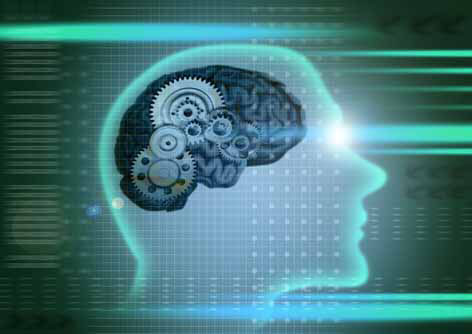 CE STUDIAZĂ PSIHOLOGIA?
I. Procese psihice - cognitive: 
			- superioare (primare): senzaţii, percepţii, reprezentări; 
			- logice (superioare): gândire, memorie, imaginaţie;
     				   - afective: dispoziţii, afecte, emoţii, sentimente, pasiuni; 
          		              - volitive: (voinţa);
CE STUDIAZĂ PSIHOLOGIA?
II. Activităţi psihice: comunicare, joc, învăţare, muncă.

Condiţii stimulatoare şi facilitatoare pentru activitate: motivaţie, atenţie, deprinderi.

III. Însuşiri psihice de personalitate: temperament, aptitudini, caracter.
2. Structura psihicului
Psihicul este însuşirea materiei special superior organizate, cu ajutorul căreia are loc reflectarea subiectivă şi obiectivă a realităţii înconjurătoare.
Psihic (din greacă ψυχή psūchê) este un termen cu origine greacă, care localizează sufletul uman sau mintea sa ca totalitate intelectivă și afectivă.
Psihicul definește personalitatea ca unitate comportamentală dotată cu percepție, intelectivitate și afectivitate.
Caracteristica fundamentală a psihicului este conștiința, cel mai complex operant și cea mai grea de înțeles funcție.
Structura Psihicului
Sistemul psihic uman este format din trei stări principale: inconstient, subconstient si constient.Inconştientul numit şi psihicul primar sau “de profunzime” este format din totalitatea fenomenelor psihice latente, care scapă conştiinţei. Fenomenele inconştiente se manifestă la copil în primul an de viaţă, iar la adult, în stare de somn, somnambulie, hipnoză, transă, sau de beţie gravă. Conţinutul vieţii psihice inconştiente îi formează reflexele, instinctele, impulsurile etc.
Structura Psihicului
Subconştientul, numit preconştient sau postconştient, formează zona de tranziţie dintre inconştient şi conştient cuprinzând acele fenomene psihice care, fie că au fost cândva conştiente, postconştient, fie că vor deveni conştiente, preconştient. Ribot numeşte subconştientul “conştiinţa stinsă” sau “conştiinţa latentă”. El îndeplineşte de fapt, funcţia de rezervă sau “cămară” a conştientului, în care sunt stocate acele elemente cu care conştiinţa nu operează, dar la care poate apela la nevoie.
Structura Psihicului
Conştientul sau zona clară a psihicului uman, este formată de acele fenomene psihice de care ne dăm seama. Aşa realizăm ceea ce se petrece în noi şi cu noi, conştiinţa de sine, dar ne dăm seama de ceea ce se petrece şi dincolo de noi, conştiinţa de lume. Datorită conştientului, noi realizăm o adaptare corectă la mediu, având un comportament adecvat.
Freud
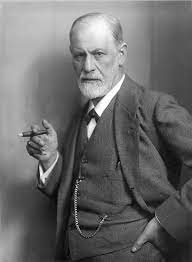 Freud
Procesele psihice reprezintă reflectarea dinamică a realităţii în diferite forme ale fenomenelor psihice. Stările psihice sunt nivelul relativ stabil al activităţii psihice concretizat în momentul dat, care se exteriorizează printr-o activitate mai intensă sau mai slabă a personalităţii. Însuşirile psihice reprezintă nişte formaţii stabile, care asigură un anumit nivel calitativ şi cantitativ al activităţii şi conduitei, caracteristic pentru omul respectiv.
3. Ramurile psihologieiRelația psihologiei cu alte științe
Psihologia contemporană prezintă în sine un sistem dezvoltat de domenii, care includ o serie de disciplini şi direcţii ştiinţifice diverse. Structura psihologiei ca ştiinţă este formată din diverse ramuri atât fundamentale, care prezintă în sine direcţii de cercetări ştiinţifice, dezvoltându-se relativ de sine stătător, cât şi aplicative (speciale).
Ramurile Psihologiei
Ramurile fundamentale ale psihologiei au un sens general pentru înţelegerea şi lămurirea psihologiei şi comportării oamenilor, indiferent de faptul cine sunt ei şi cu ce activitate concretă se ocupă. Aceste ramuri sunt menite să ofere cunoştinţe, la fel de necesare pentru toţi cei, care sunt interesaţi de psihologie şi de comportamentul uman. În puterea unei astfel de universalităţi aceste cunoştinţe uneori se unesc prin termenul de „psihologie generală.” Aplicative sunt numite acele ramuri ale ştiinţei psihologice, realizările cărora sunt utilizate în practică. Ramurile generale propun şi rezolvă probleme, la fel de importante pentru dezvoltarea egală a tuturor direcţiilor psihologice fară excepţii, iar cele speciale - evidenţiază probleme, care prezintă un interes deosebit pentru cunoaşterea uneia sau câtorva grupe de fenomene.
Ramurile Psihologiei
Psihopatologia, domeniu de studiu al comportamentului anormal. Această ramură a psihologiei se centrează pe tratamentul bolilor mentale, incluzând psihoterapia şi parţial psihologia clinică. 
Psihologia biologică, cunoscută şi sub numele de biopsihologie, studiază modul în care procesele biologice influenţează mintea şi comportamentul. Acest domeniu este strâns legat de neuroştiinţe şi foloseşte instrumente de investigaţie precum rezonanţa magnetică nucleară sau tomografia computerizată pentru a studia leziunile cerebrale.
Ramurile Psihologiei
Psihologia clinică se centrează pe evaluarea, diagnosticul şi tratamentul bolilor mentale, fiind însă diferită de psihoterapie şi consiliere. Psihoterapeutul şi/sau consilierul sunt psihologi şi/sau medici cu pregătire de specialitate pentru tratamentul tulburărilor psihologice şi bolilor mentale, în timp ce psihologul clinician se ocupă mai ales de diagnostic şi testări.
Psihologia cognitivă abordează procesele de gândire umană şi a cogniţiilor. Psihologii cognitivişti studiază atenţia, memoria, percepţia, luarea deciziilor, rezolvarea de probleme şi achiziţia limbajului.
Ramurile Psihologiei
Psihologia comparată este o ramură a psihologiei care se ocupă de studiul comportamentului animal. Studiul comportamentului animalelor poate să adâncească înţelegerea psihologiei umane.
Psihologia developmentală este ramura psihologiei care studiază creşterea şi dezvoltarea umană pe parcursul vieţii. Teoriile se centrează mai ales asupra dezvoltării abilităţilor cognitive, moralităţii, funcţionării sociale, identităţii şi altor domenii ale vieţii.
Ramurile Psihologiei
Psihologia judiciară este un domeniu aplicativ referitor la utilizarea psihologiei şi a principiilor ei în sistemul de justiţie şi legal.
Psihologia industrial-organizaţională este domeniul psihologiei care utilizează cercetările din psihologie pentru creşterea performanţei în muncă, selecţia de personal, îmbunătăţirea productivităţii muncii.
Psihologia personalităţii studiază diversele elemente care formează personalitatea umană.
Psihologia şcolară este ramura psihologiei care se ocupă de sistemul educaţional pentru a ajuta copiii cu probleme emoţionale, sociale şi academice.
Ramurile Psihologiei
Psihologia socială este disciplina care foloseşte metode ştiinţifice pentru studiul influenţelor sociale, percepţiilor sociale şi interacţiunii sociale. Psihologia socială studiază diverse subiecte, incluzând comportamentul grupurilor, percepţia socială, conducerea, comportamentul nonverbal, conformismul, agresivitatea şi prejudecăţile.
Slide title
4
Click to add Title
1
Click to add Title
2
Click to add Title
3
5
Click to add Title
Click to add Title
НАШИ СТРАНИЦЫ В СОЦИАЛЬНЫХ СЕТЯХ:
http://powerpointbase.com  – это самый крупный портал бесплатных шаблонов презентаций PowerPoint.

http://powerpointbase.com/premium/ - Premium шаблоны презентаций PowerPoint

http://powerpointbase.com/wordtemplates/ - шаблоны Word для создания эффектных раздаточных материалов

http://powerpointbase.com/diagrams/ - шаблоны диаграмм и графиков для большей визуализации в презентациях

http://powerpointbase.com/certificates/ - шаблоны сертификатов, дипломов, грамот

А также видео-уроки, статьи и многое другое…
https://www.facebook.com/powerpointfree/
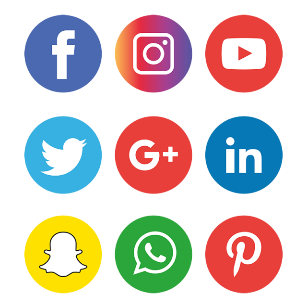 https://www.instagram.com/powerpointbase/
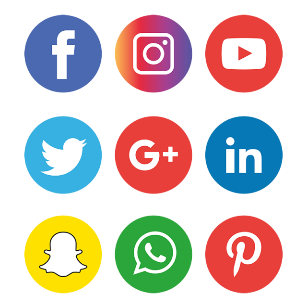 https://vk.com/club79040830
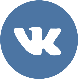 https://www.pinterest.com/powerpointbase/powerpointbasecom/
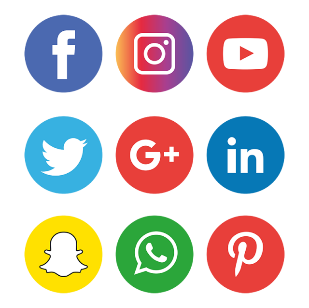 https://www.linkedin.com/company/powerpointbase/
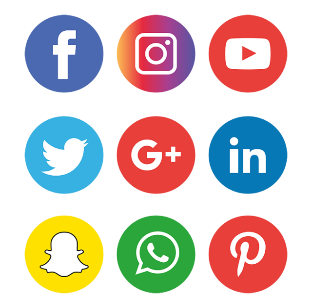 https://www.youtube.com/channel/UC3Kc-8AJVMloXo2YQbmAOqA
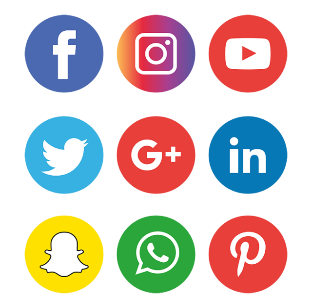 НАШИ УСЛУГИ:
Разработка (оформление) презентации «под ключ»
Разработка авторского шаблона презентации
Оформление раздаточных материалов
Разработка фирменного стиля
Детальнее: http://powerpointbase.com/offer.html
КОНТАКТЫ: powerpointbase@gmail.com